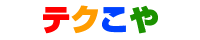 無料テンプレートのダウンロードありがとうございます！
任意の文字や画像に差し替えてご利用ください！
「techkoya_stylish_02_1.00版」　※アップデートされる場合があります。
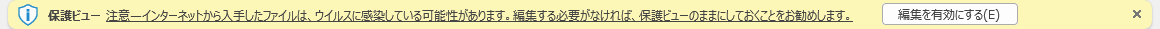 クリックしてから編集してください
techkoya_stylish_03_1.00
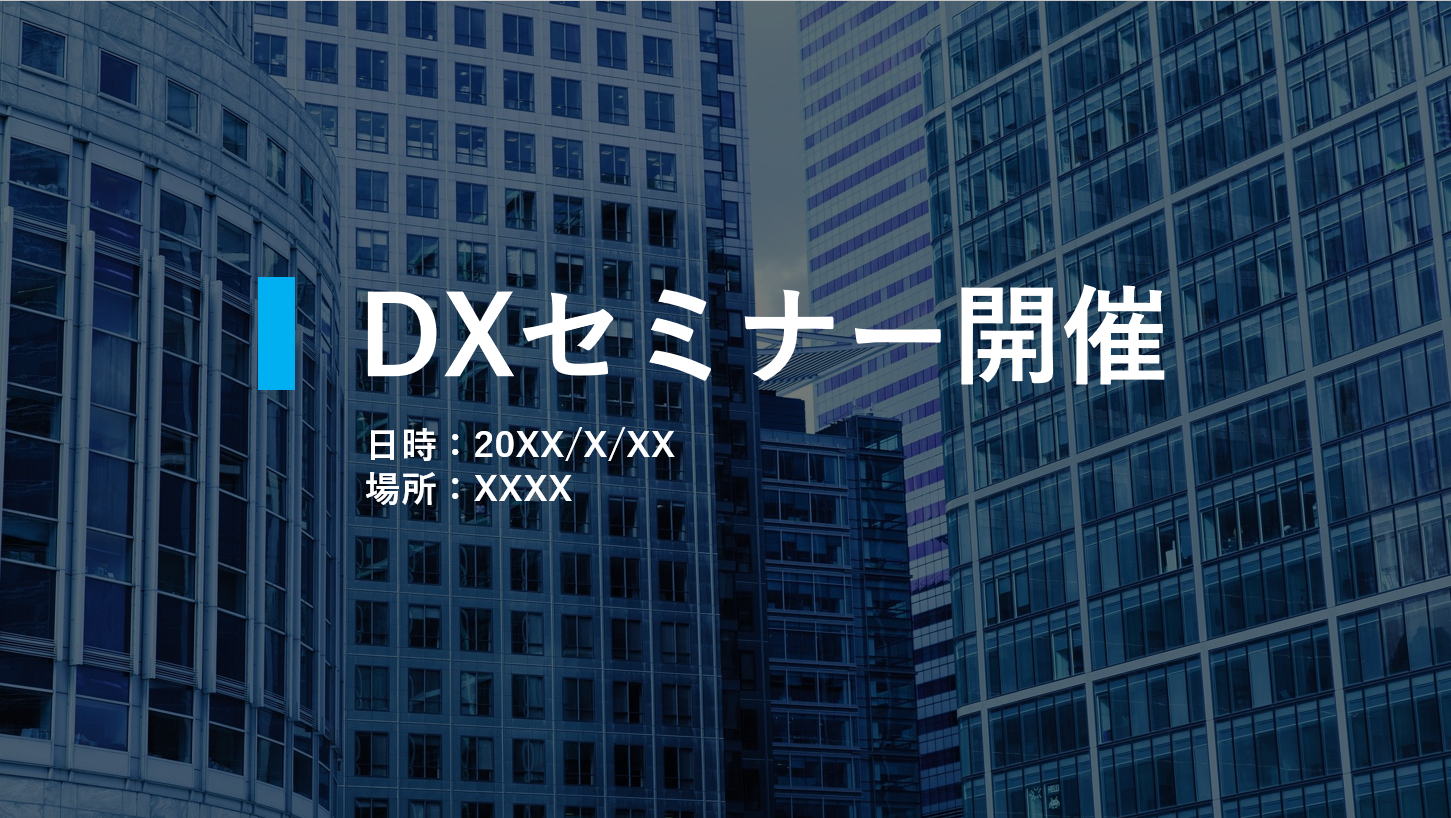 完成イメージ
タイトルを入力
同じ背景画像は以下のURL上にあります。
Pixabayは海外でも使用される有名なフリー素材サイトです。多くの画像が“クリエイティブコモンズCC0（いかなる権利も保有しない）”となっています。規約が気になる方は規約のURLをご覧ください。
ーーーーーーーーーーーーーー
「背景画像URL」
https://pixabay.com/photos/architecture-buildings-city-22039/

「規約URL」
https://pixabay.com/ja/service/terms/
日時や場所を入力
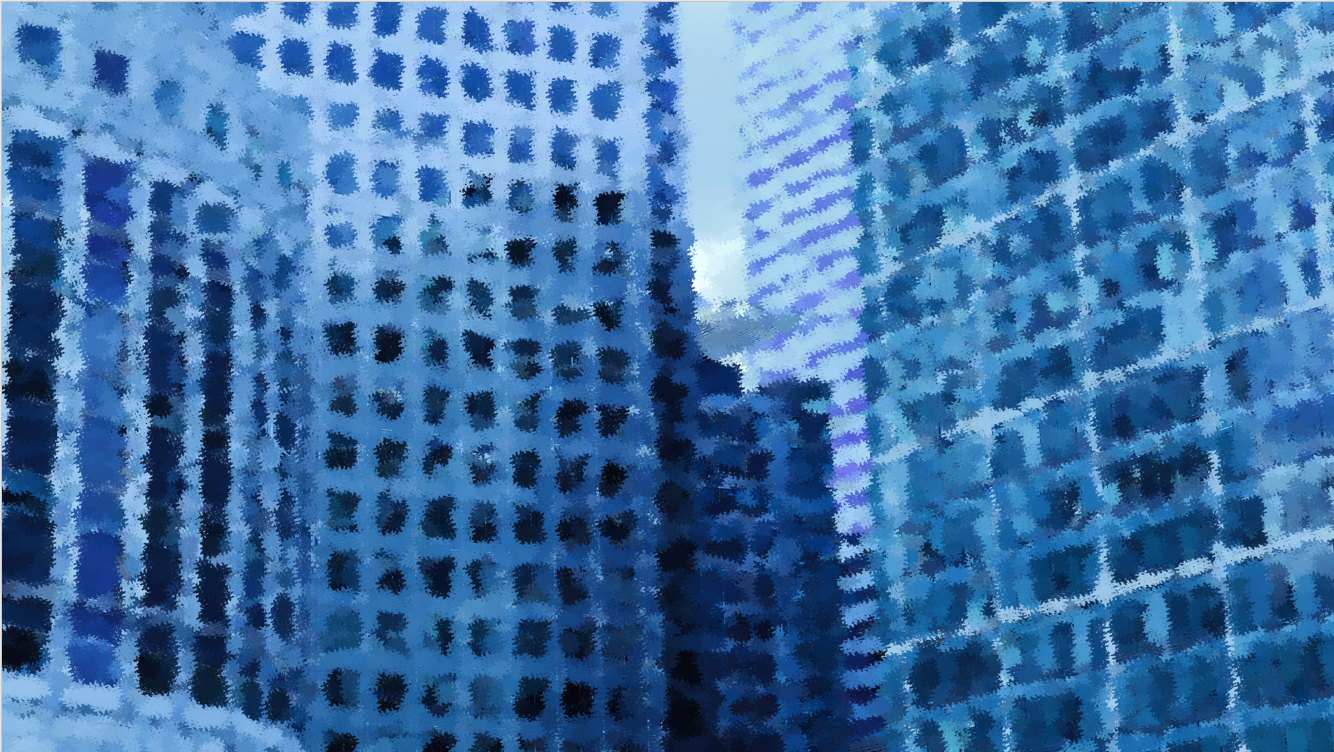 DXセミナー開催
日時：20XX/X/XX
場所：XXXX
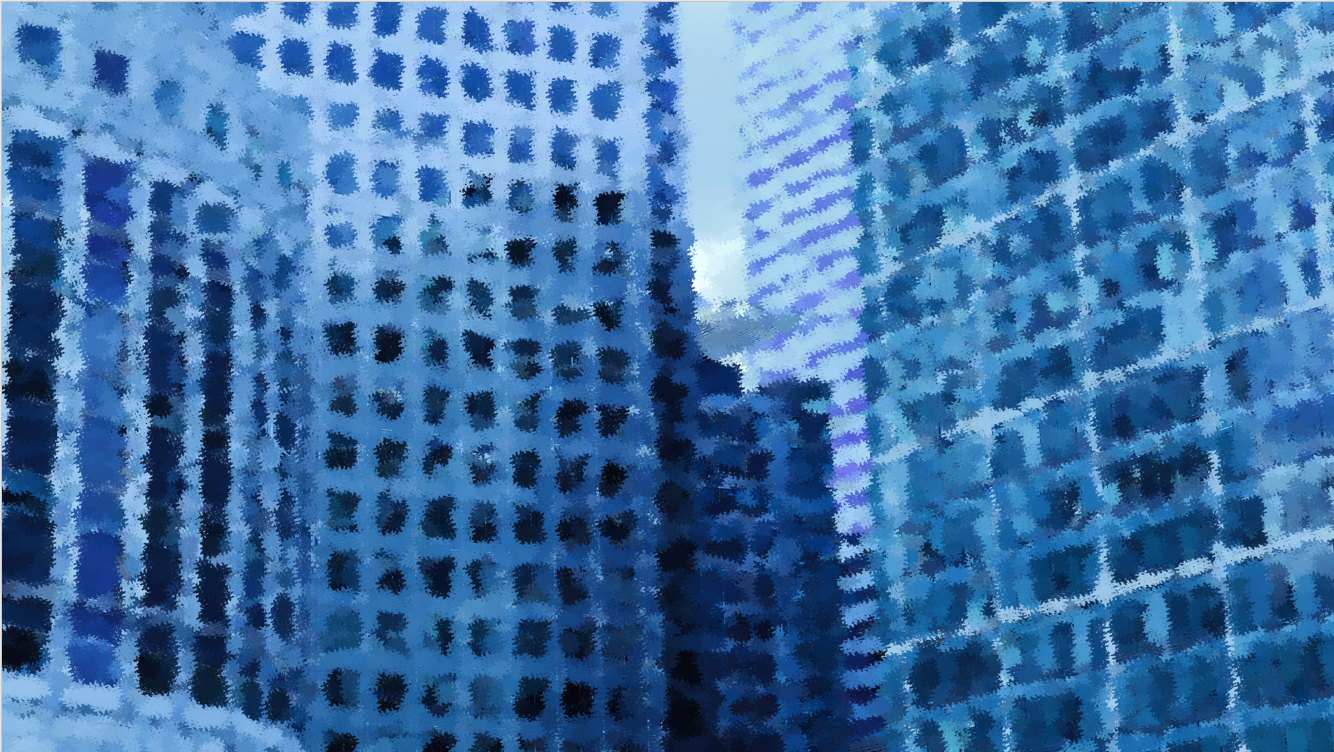 DXセミナー開催
日時：20XX/X/XX
場所：XXXX
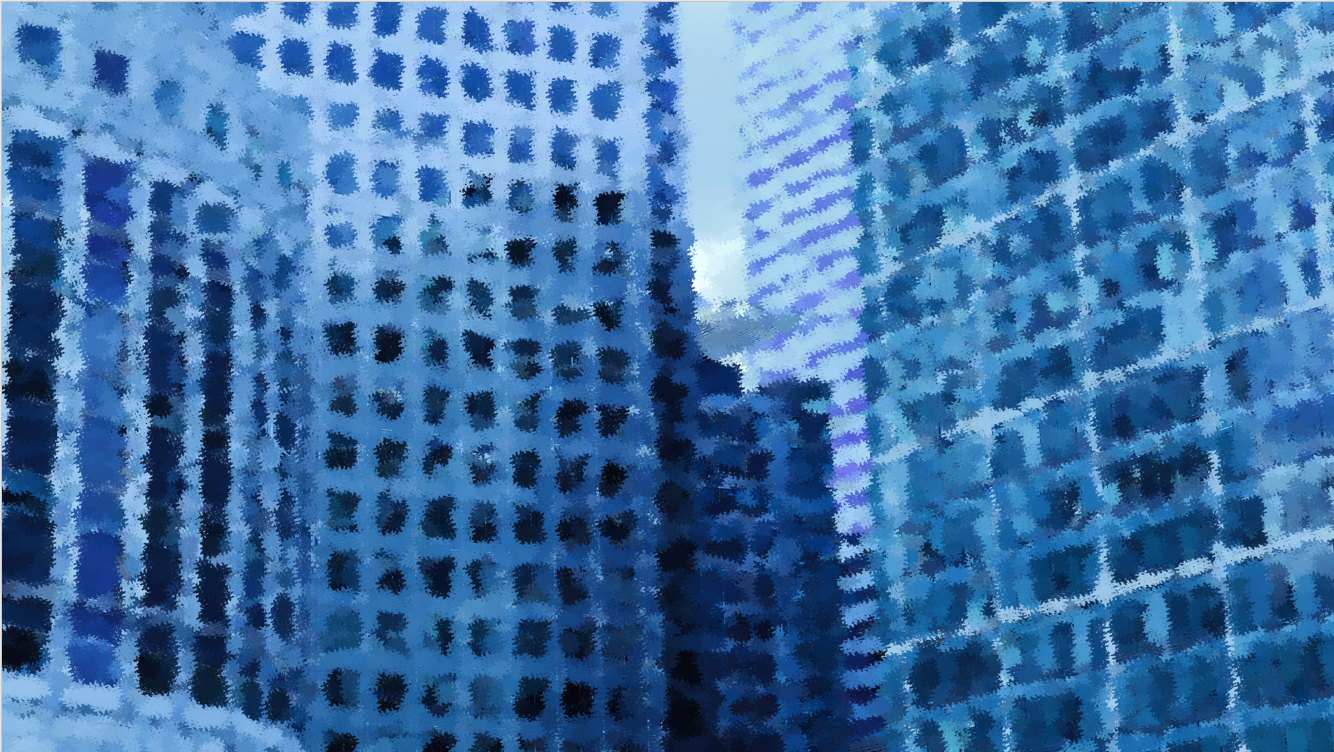 DX
セミナー開催
日時：20XX/X/XX
場所：XXXX
■シンプルなアイキャッチ画像の作成方法
テクこや「パワーポイントでシンプルなアイキャッチ画像をつくる方法」
https://techkoya.com/powerpoint-featured-image/

■おすすめのフリー素材サイト
photoAC　無料会員登録すると約500万点の素材をダウンロードできますhttps://www.photo-ac.com/
いらすとや　種類豊富なかわいいイラストを配布していますhttps://www.irasutoya.com/
remove.bg　写真や画像の背景を自動で消してくれますhttps://www.remove.bg/ja↑remove.bgの使い方　https://techkoya.com/background-transparency/
おまけ
ご質問やご不明点がございましたら、お気軽にご相談ください♪
お問い合わせ先：https://techkoya.com/contact/